Vectors and Scalars
Section 1.3:  Pages 18-23
A.S. 1.3.1 – 1.3.4
Properties of Scalar Quantities
Those values, measured or coefficients, that are complete when reported with only a magnitude
Examples of Scalar measurements:  
the table is 2.5 m long.  
He ran the 100. m race in 12.65 s.
Properties of Vector Quantities
Direction is required
i.e. Left, Right, North, South, 40.0° above the horizontal, 32° West of North, (-) or (+)
Magnitude of a vector:  implies that just the value is reported, but no direction reported
Represented by a straight arrow pointing in the appropriate direction
Tip of the vector
Tail of the vector
Examples of Vectors and Scalars
Highlighted quantities are those that we’ll use during the mechanics unit (but you should know all of these)
[Speaker Notes: Highlighted quantities are those we’ll be using during the mechanics unit.  Kids should be aware of all of them, though.]
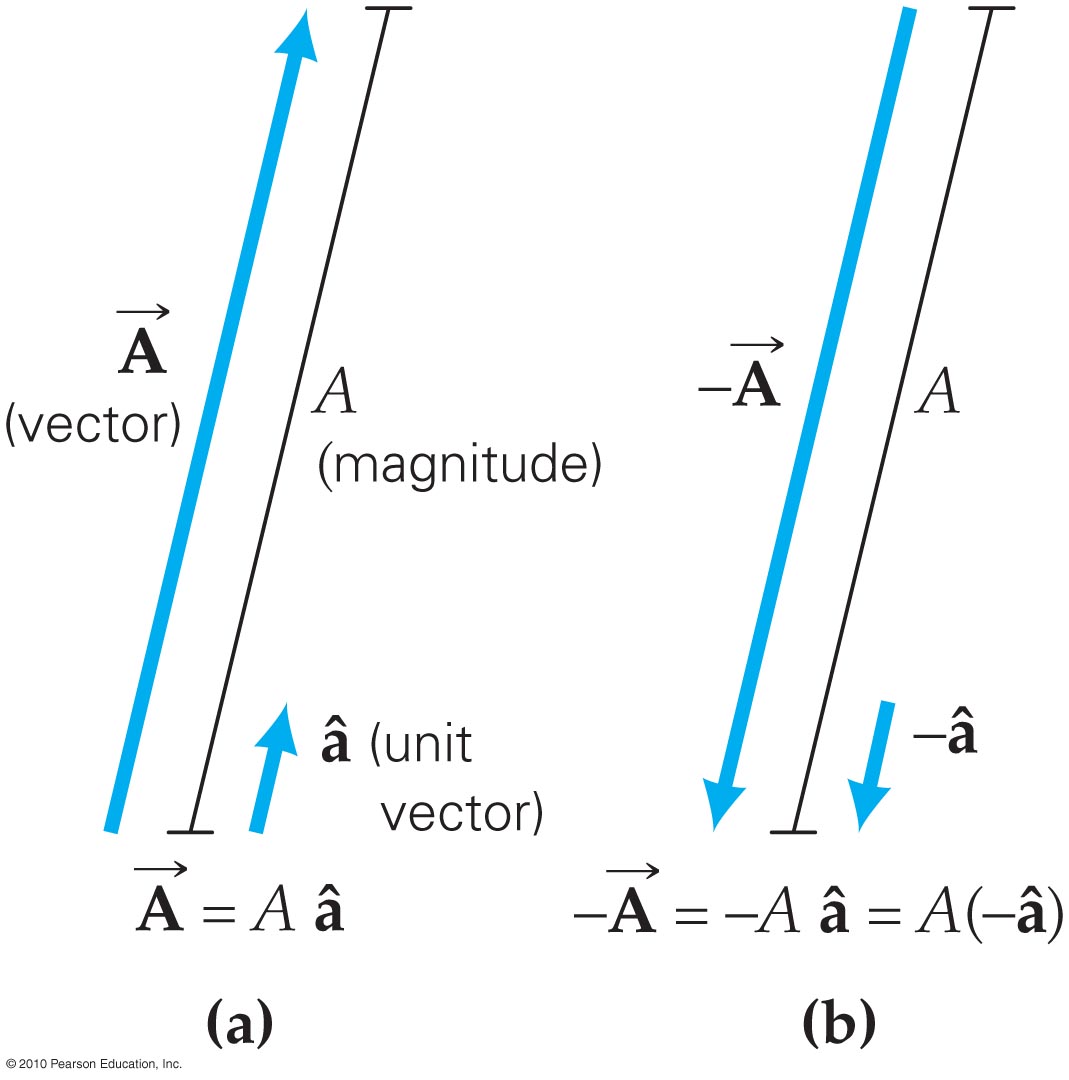 Basic Vector multiples:
Multiplying vectors by a constant or coefficient (i.e. 2*v)
Only changes the magnitude—represented by a longer arrow
Does NOT affect the direction of the vector
Negative Vectors
Same magnitude, but 180° in the opposite direction
Displacement (just the first of many vectors we’ll be using in measurements)
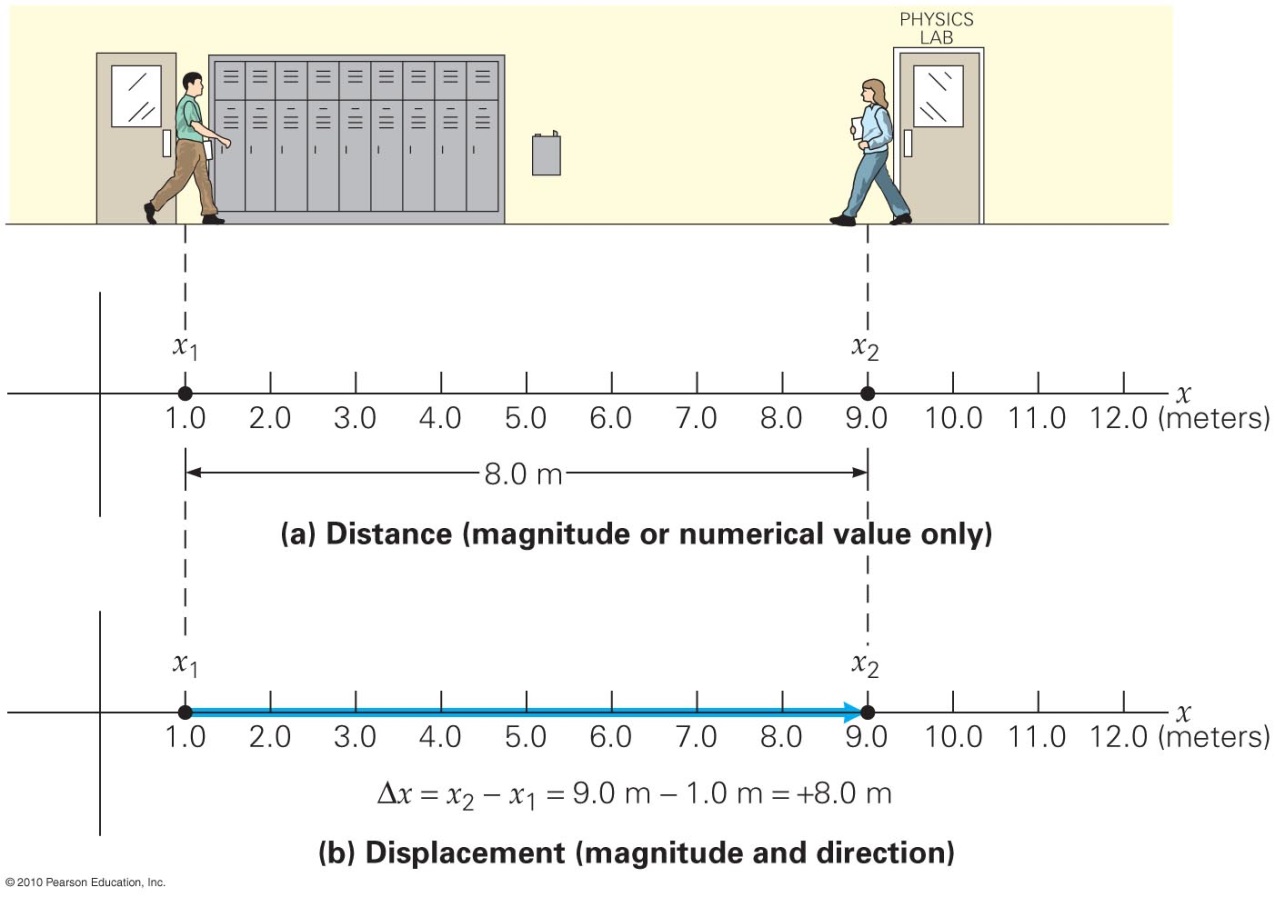 The change in position of an object
A straight-line distance representing where you ended relative to where you began
Symbols:
Dx  horizontal displacement
Dy  vertical displacement
s      any displacement (as in data booklet)
Vector addition—Parallelogram Method
Parallel Transport:  The property of vectors that allows us to “pick up” and move a vector, as long as we do not change the direction or the length.  A vector that is just “moved” is still the same vector
This allows us to graphically draw vectors and add them together!
Parallelogram Method:  
Requires drawing the vectors to scale
Can be used to find the sum or difference of 2 vectors at a time.
Vector Addition—Parallelogram Method
Step 1: Position both vectors with their tails together
Step 2:  Make a parallelogram
Step 3: Draw the diagonal 

Resultant = the resulting vector  (in this case, equal to the diagonal)
Vector Addition—Tip-to-Tail Method
Step 1: Position the first vector at the “origin”
Step 2:  “pick up” and move the next vector so that it begins at the tip of the first.
Step 3: Draw the resultant starting at the tail of the first and going straight to the tip of the last vector
Benefit: it’s possible to add more than 2 vectors at a time with this method.
Vector Components
Vectors can be treated like the hypotenuse of a right triangle
The two perpendicular legs of that right triangle are the components of the vector
Horizontal (parallel to a surface) is the x-component
Vertical (perpendicular to a surface) is the y-component
Example Problem:
15.5 m s-1
32.0°
A soccer ball is kicked with a velocity of 15.5 m·s-1 at an angle of 32.0° to the horizontal.
What is the soccer ball’s initial horizontal velocity?
What is the soccer ball’s initial vertical velocity?
Vector addition—Component Method
Step 1: Determine both the vertical and horizontal components for all vectors that are being added together
Step 2:  Find the sum of all horizontal components this sum is equal to the horizontal component of the resultant vector
Step 3:  Find the sum of all vertical components  this sum is equal to the vertical component of the resultant vector
Step 4:  Using the Pythagorean Theorem, determine the magnitude of the resultant vector
Step 5:  Using a trig function (i.e. tangent), determine the angle (direction) of the resultant vector